1С:Управление холдингом
Корпоративные закупки: ред. 3.3
[Speaker Notes: Добрый день, коллеги]
1С: Управление холдингом 3.3
Новая функциональность
Добавлена работа с альтернативными предложениями
Замена на аналоги на этапе сбора предложений
Сбор и оценка предложений в валюте отличной от валюты лота
Сбор и оценка предложений в единицах измерения, отличных от валюты лота
Оценка конкурентным листом
Национальный режим для 223-ФЗ
Корректировка потребности по результатам торгов
Интеграция с ЭТП Bidzaar
Учет толеранса (для весового товара)
Концептуально пересмотрен контроль лимитов
Добавлен пересчет единиц измерения через тип измеряемой величины
Реализовано планирование закупок СНДС, без НДС (типы цен), поправлена вся цепочка документов и формы подбора
В заявке на обеспечение можно вводить разные цены по периодам
Можно обезличить поставщика (настройка в способе закупок). Отрабатывает в Конкурентом листе
Создаем только контрагентов-победителей закупки. Используем анкету поставщика до протокола без создания контрагента
Корректируем потребности договора при расторжении или досрочном завершении
Контролируем правила положения о закупках
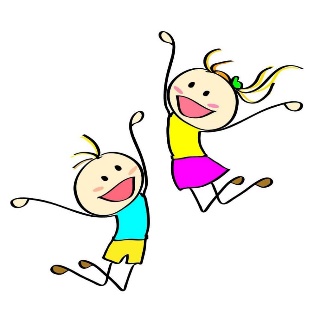 1С: Управление холдингом 3.3
Доработанные участки закупочного процесса
Закупочный процесс
Исполняем договора: платим поставщикамполучаем товары
Проводим закупочные процедуры
Планируем закупочные процедуры
Регистрируем потребности к покупке
Вспомогательные процессы
Формализуем требования к объекту закупки и условиям поставки
Уточняем потребности (Экспертиза)
Регистрацияучастников
Формируем заказы поставщикам
Аккредитация поставщиков
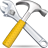 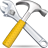 Проводим оплаты поставщикам
Проводим квалификацию участников
Формализуем критерии оценки для выбора победителя
Оптимизируем стоимость закупки (Замена на аналоги)
Оценка поставщиков
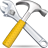 Собираем и согласовываем закупочную документацию
Урегулируем нарушения
Корректируемпотребности
Собираем коммерческие предложения
Контроль закупокпо лимитам
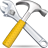 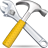 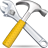 Оцениваем и выбираем победителей
Интеграция сБидзаар, ЕИС,Бизнес-сеть
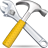 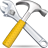 1С: Управление холдингом 3.3
Альтернативные предложения
Альтернативные предложения – разрешение участнику закупки предоставить предложение, условие которого отличается от условий, установленных в закупочной документации. Например, предложение отличается по характеристикам, срокам, ценам, гарантийным обязательствам итд
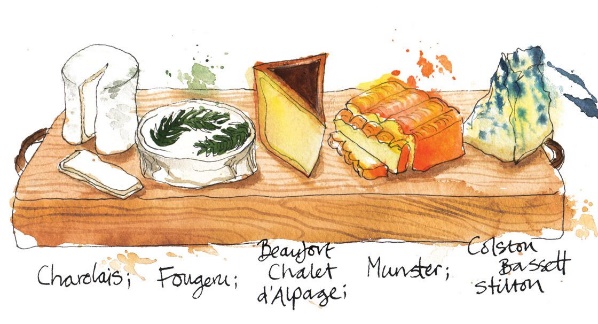 Правила по работе с альтернативными предложениями:
Подача только альтернативного предложения запрещена;
Заказчик определяет по каким условиям договора и критериям могут подаваться альтернативные предложения;
Альтернативное предложение не должно отличаться только ценой;
Альтернативное предложение не должно ухудшать функциональные и качественные характеристики;
Альтернативное предложение может победить.
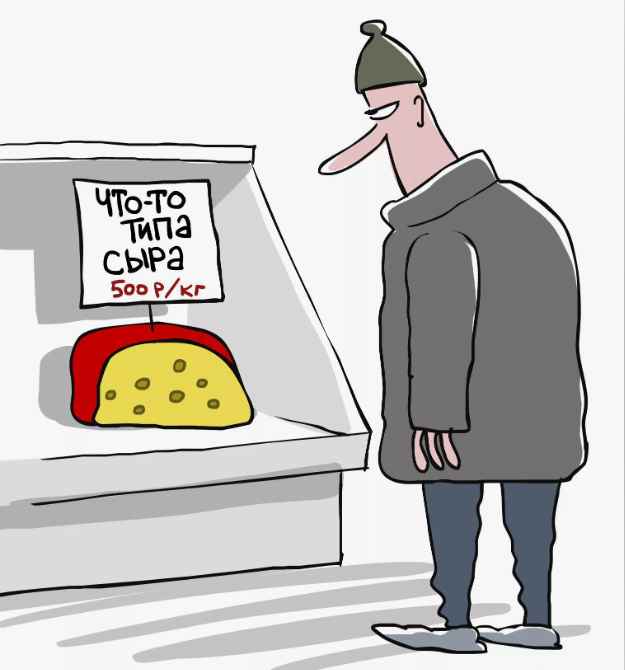 Только в альтернативном предложении поставщик может предложить аналог
Если предусмотрена возможность принимать аналоги, разрешите прием альтернативных предложений;
Номенклатура аналог – предопределенный критерий в списке доступных критериев.
1С: Управление холдингом 3.3
Внешний вид формы «Закупочная процедура»
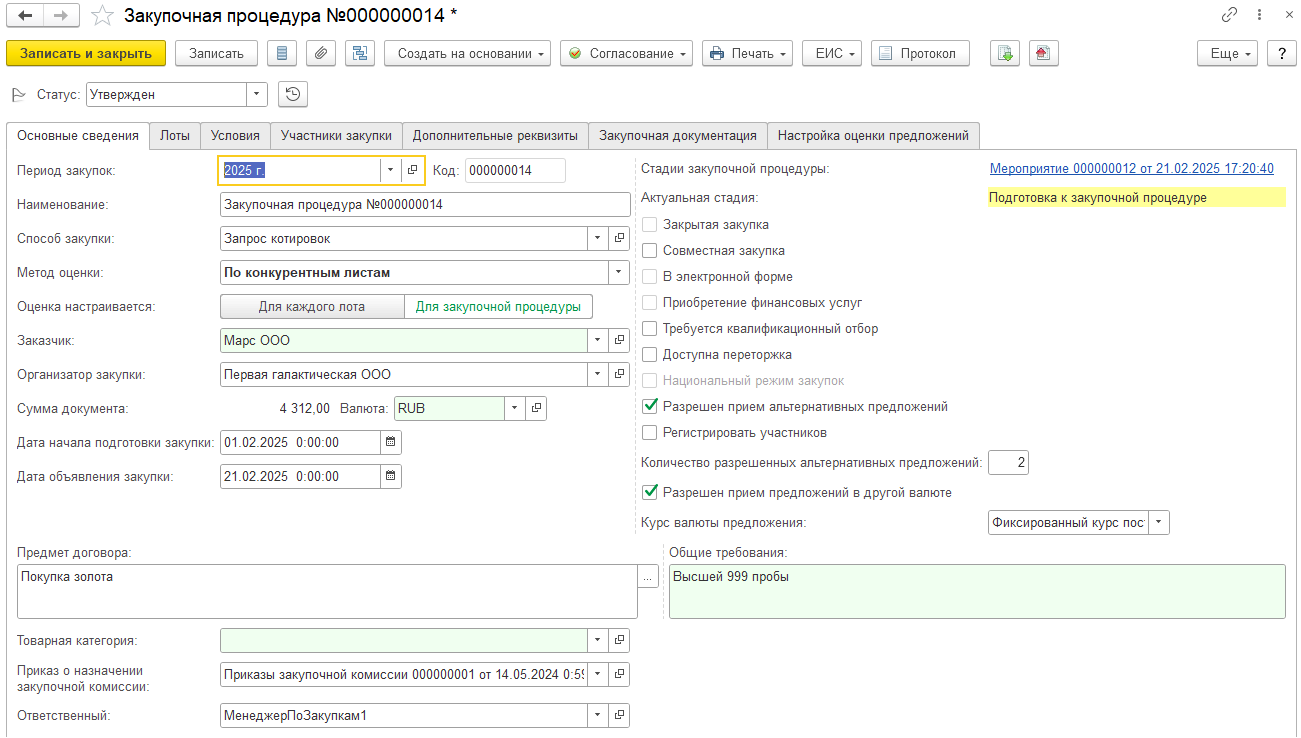 Настройка оценки
Новые управляющие переключатели
1С: Управление холдингом 3.3
Настройка оценки конкурентным листом.
Работа с критериями
Колонка Ведущая победитель рассчитывается по балам ведущих позиций, остальные информационныеКолонка Доступно частичное покрытие разрешается подавать предложение с неполным покрытиемКолонка Доступна альтернатива отображается если разрешено принимать альтернативные предложения
1
Ведущая позиция
Доступна частичное покрытие
Доступна альтернатива
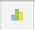 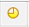 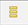 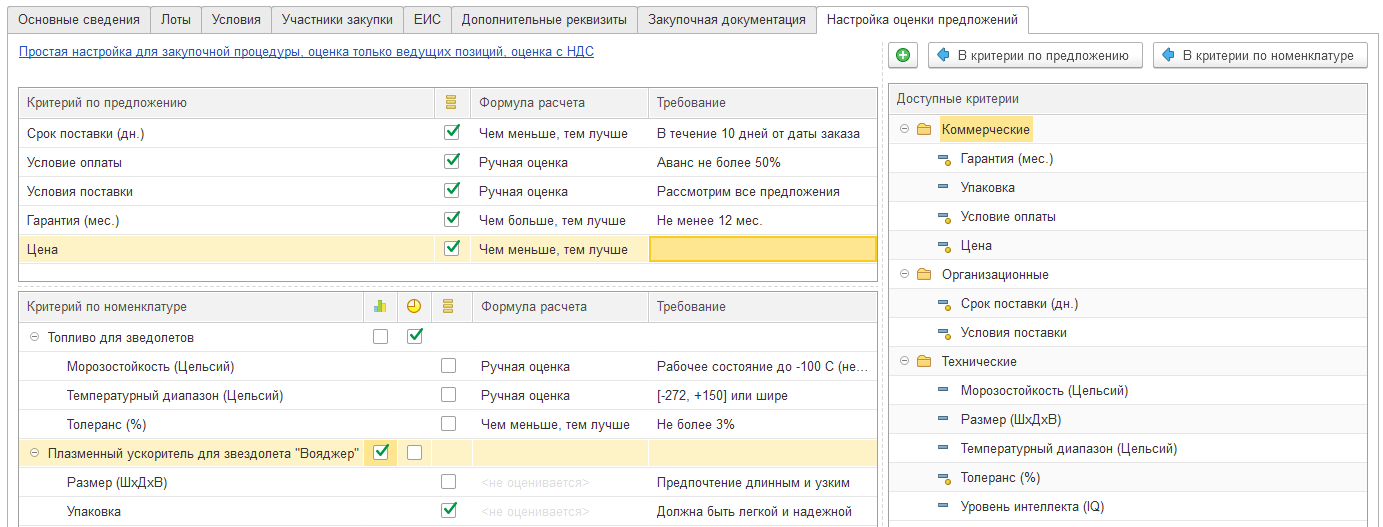 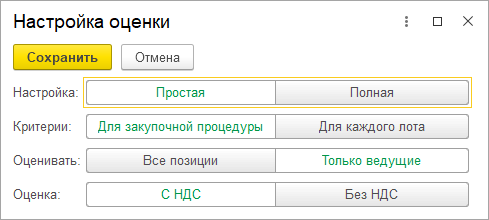 3
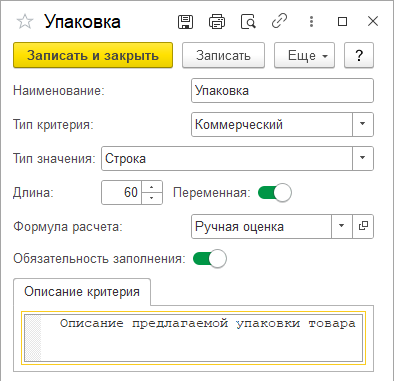 2
[Speaker Notes: Обратите внимание, некоторые критерии предопределенные. Это как раз те, что ранее были полями формы Предложение участника. Плюс мы добавили новые (гарантия, толеранс). Их не обязательно использовать. Справочник доступных критериев иерархический. Критерии делятся на организационные, технические, коммерческие (перечисление, можно добавлять свои значения, например Качество или Информация об участнике)]
1С: Управление холдингом 3.3
Настройка оценки конкурентным листом.
Пояснения по формулам
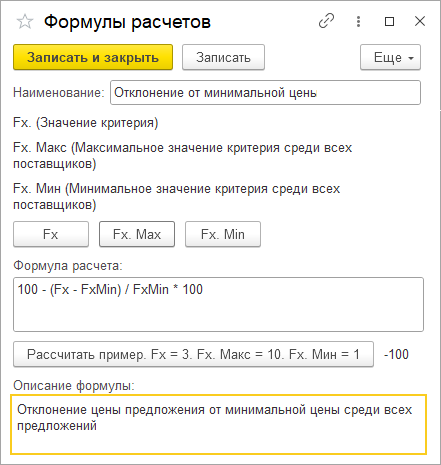 Пояснения:
1С: Управление холдингом 3.3
Предложение участника
Можно подавать предложения в валюте отличной от валюты лота и единицах, отличных от лота
В альтернативном предложении можно отразить аналог предложенный поставщиком (позиция №5)
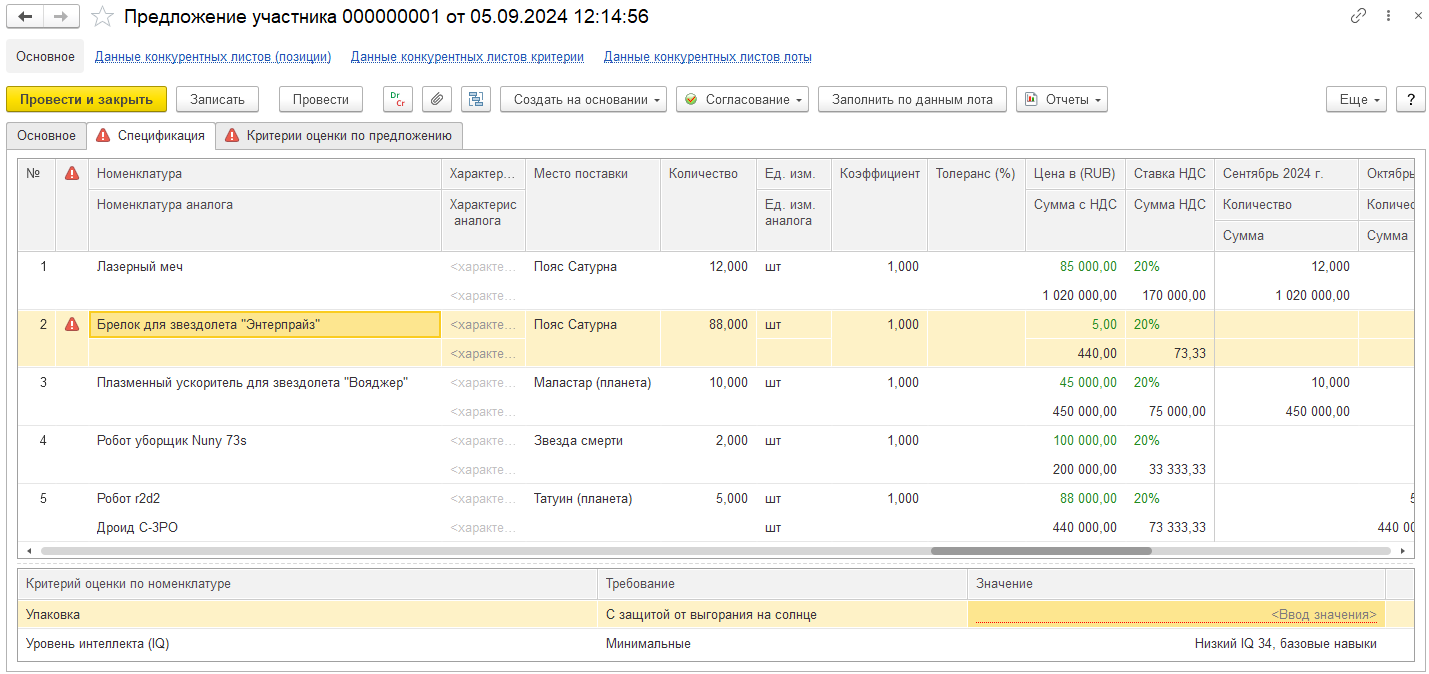 1С: Управление холдингом 3.3
Шаг 1 Расценка нечисловых значений критериев оценки поставщиков
Шаги оценки:

На первом шаге (1) пользователи расценивают предложения участников по нечисловым критериям;
На втором шаге (2)  выбирают победителя и распределяют объем закупки:
При лотовой закупке один победитель;
При попозиционной закупке победителей может быть несколько (по каждой номенклатуре);

Пользователь фиксирует лучшие предложения ориентируясь на итог по баллам (числовые + нечисловые) значения оценки. Победитель всегда слева вверху.
Результаты сохраняются в протоколе, можно посмотреть как выбирали. При необходимости распечатать протокол.
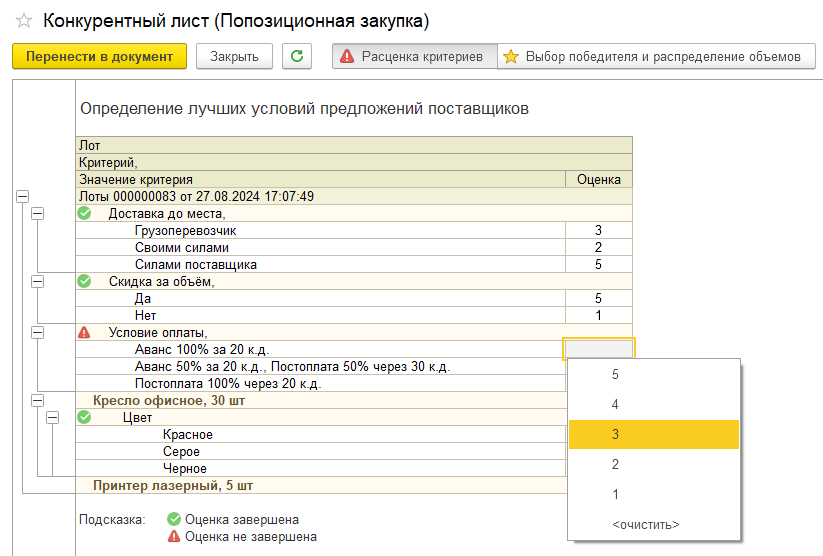 1С: Управление холдингом 3.3
Конкурентные листы.Шаг 2 Выбор победителя (лотовая закупка)
Возможности отборов:
Оставить  только предложения с полным покрытием (если включена частичная закупка);
Рассмотреть основные предложения, потом альтернативные, можем посмотреть вместе;
Оценивать только ведущие позиции;
Отобраться по поставщикам и по типу критерия (организационные, технические, коммерческие).
Оценка выполняется в валюте лота, в единицах измерения лотаУчастники выводятся по убыванию баллов, слева лучший
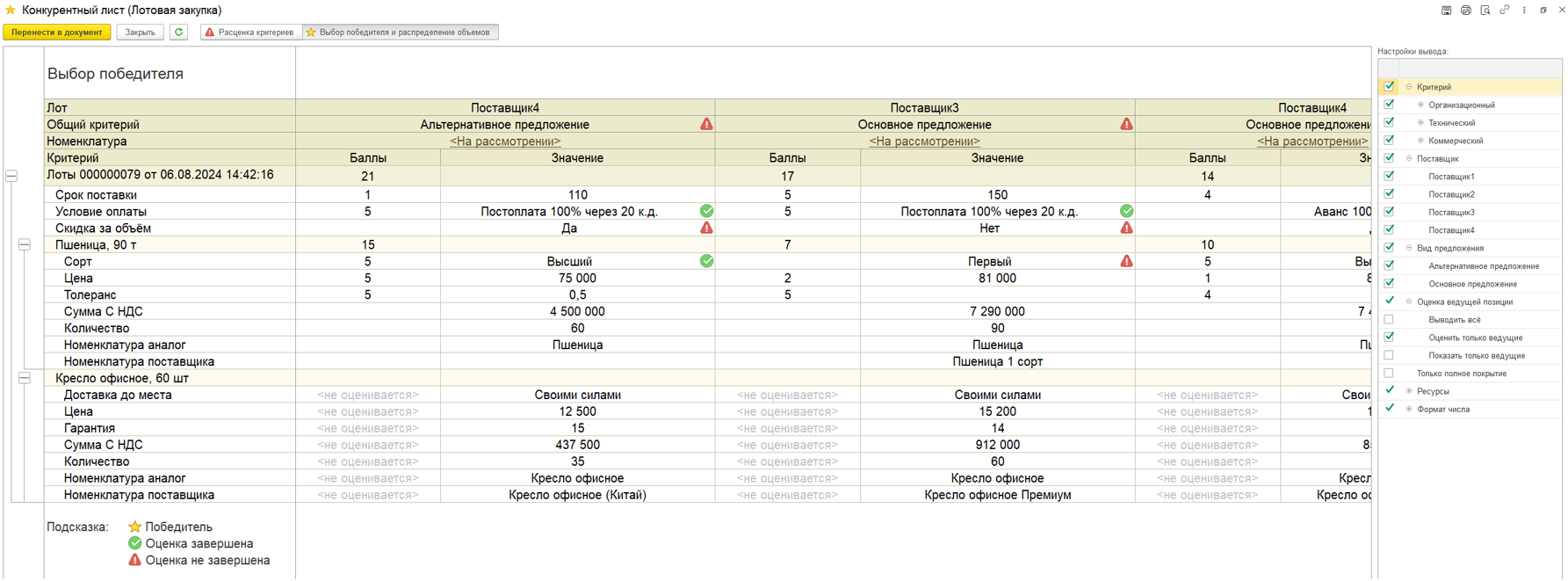 1С: Управление холдингом 3.3
Конкурентные листы.Шаг 2 Выбор победителя (попозиционная закупка)
Дополнительные возможности отборов:
Скрывать поставщиков по мере завершения процесса оформления.

Возможности выбора победителей:
Можно выбрать победителей и распределить количество по поставщикам автоматически
Можно провести ручной выбор и распределение.
Оценка выполняется в валюте лота, в единицах измерения лотаУчастники выводятся по убыванию баллов, первый в списке лучший
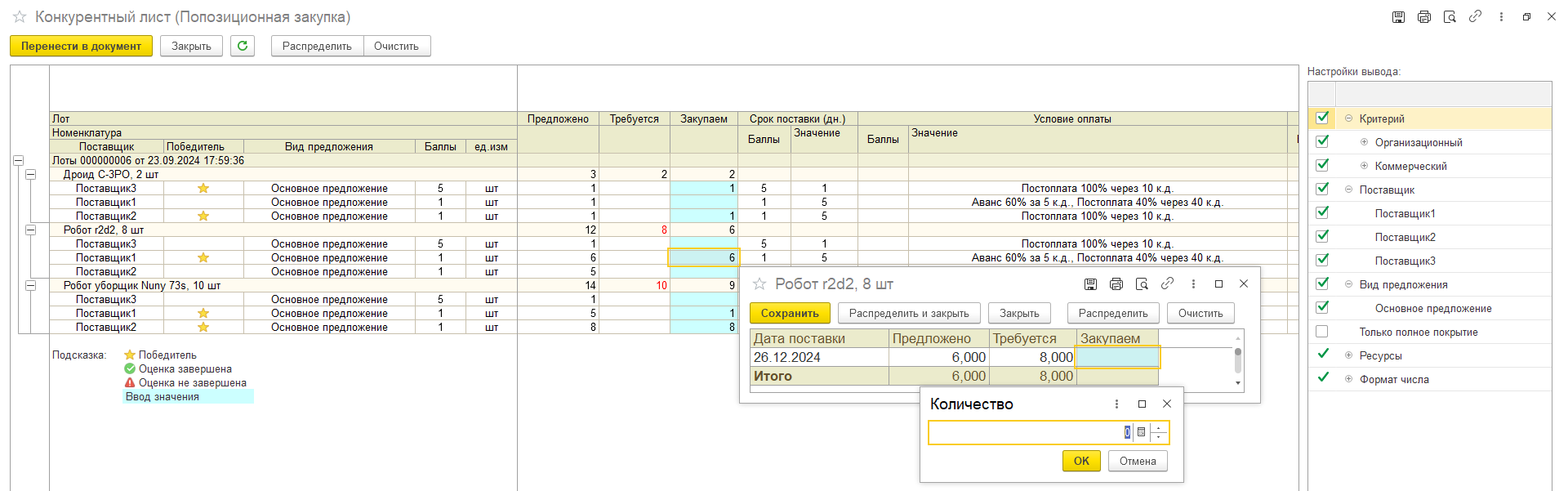 1С: Управление холдингом 3.3
Конкурентные листы.Формы лотовой и попозиционной закупки
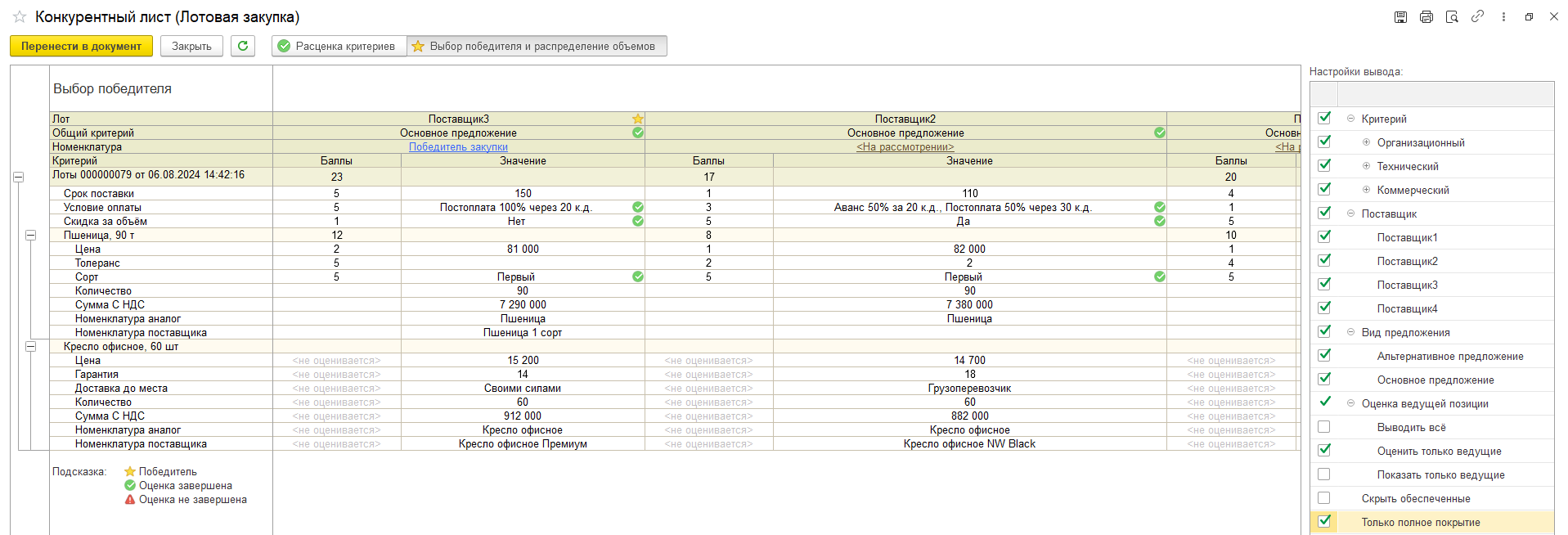 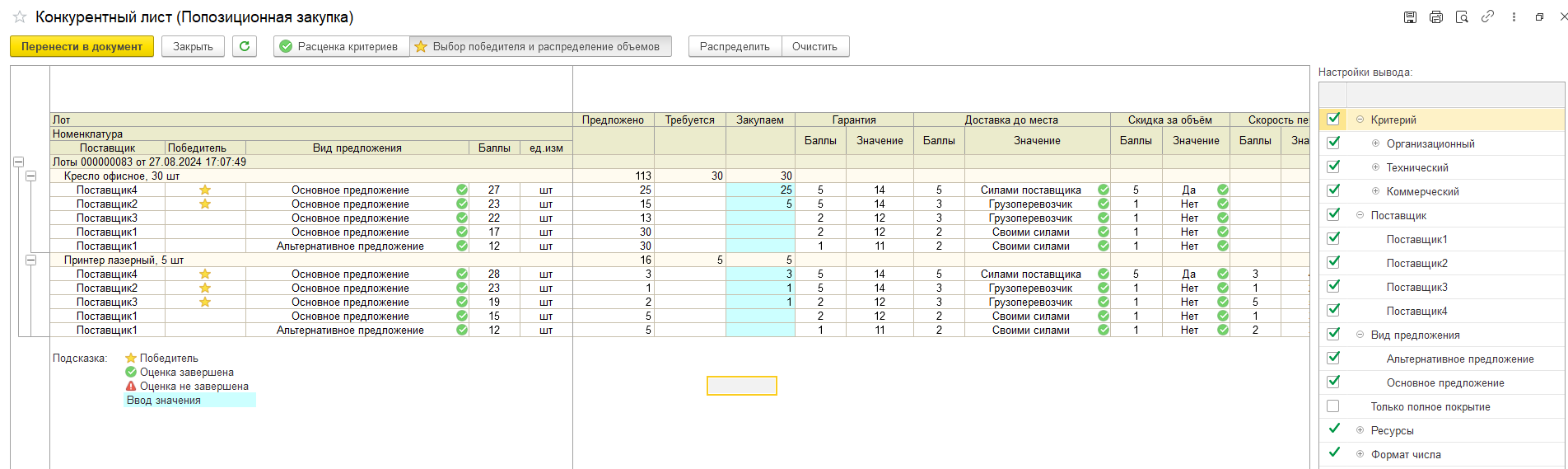 [Speaker Notes: Разные представления для лотовой (горизонтальное по поставщикам) и попозиционной закупке (вертикальное по поставщикам)
При попозиционной закупке по каждой номенклатуре может быть победитель. 
Можно закупать частично, следовательно есть распределение количества по поставщикамВозможности отборов:
Оставить  только предложения с полным покрытием (если включена частичная закупка)
Рассмотреть основные предложения, потом альтернативные, можем посмотреть вместе.
Оценивать только ведущие позиции, остальные просмотр. А можем показать только ведущие.
Отобраться по поставщикам, по типу критерия (организационные, технические, коммерческие).]
1С: Управление холдингом 3.3
Национальный режим
1. Устанавливаем условия нац.режима
2. В закупочной процедуре можно обосновать исключение
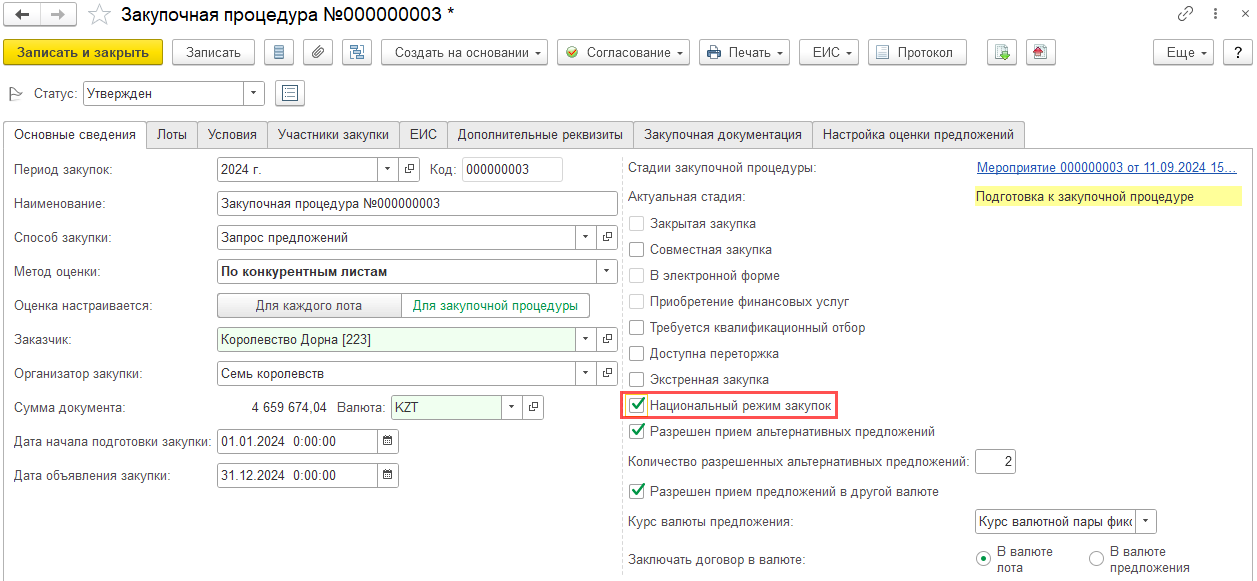 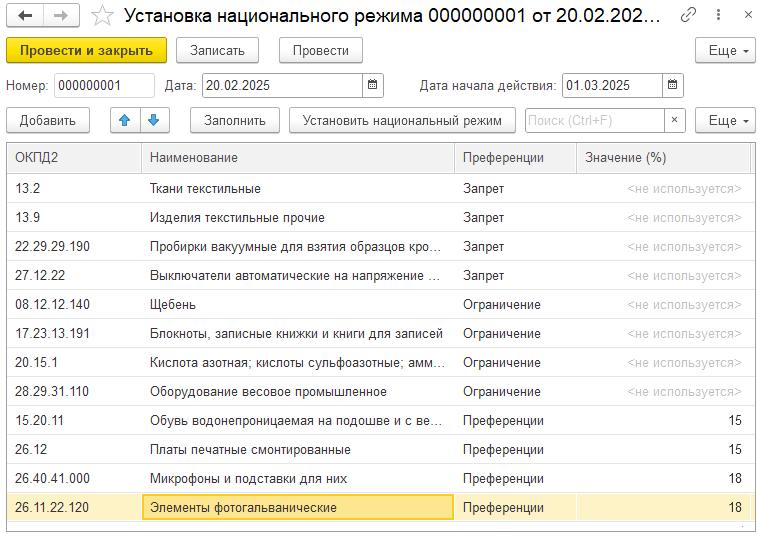 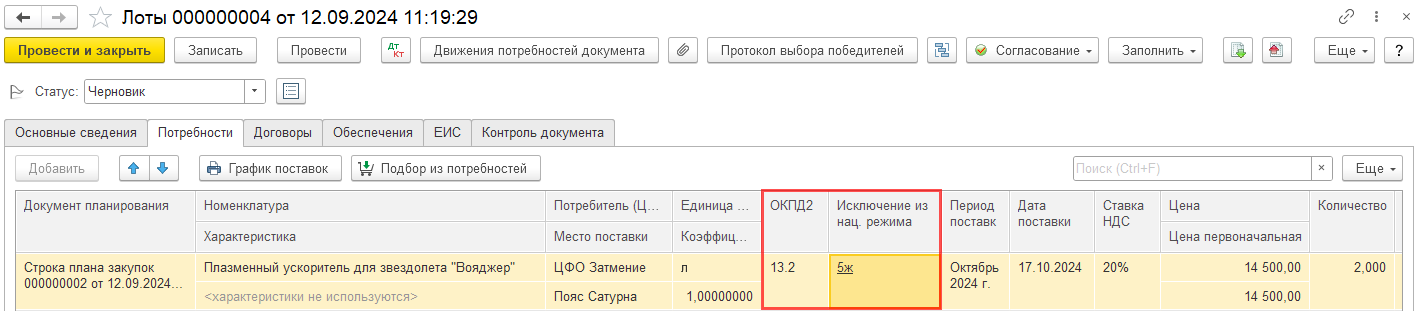 1С: Управление холдингом 3.3
Национальный режим
1. Устанавливаем условия нац.режима
2. В закупочной процедуре можно обосновать исключение
3. В конкурентном листе цены с учетом нац.режима
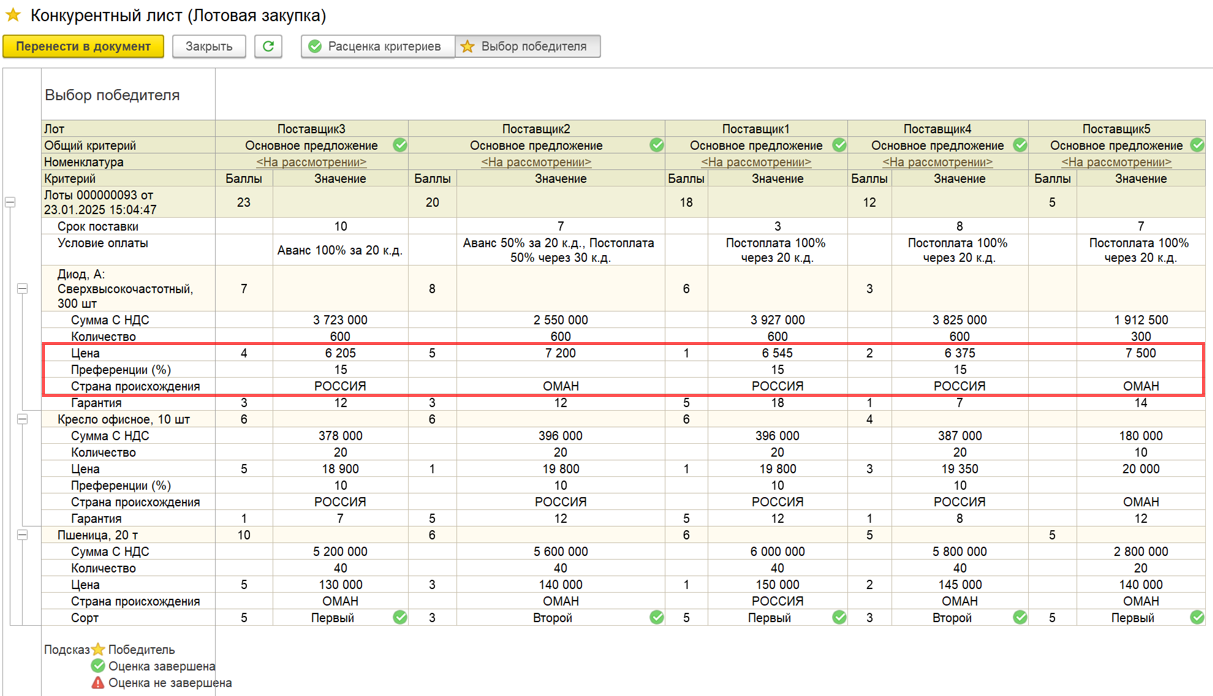 [Speaker Notes: До 2024 года национальный режим устанавливался отдельными актами. С 2024 появился закон 318-ФЗ , а к 2025 году ПП1875 которое унифицировало правила закупок импортных товаров.Ньюанс: нац.режим полностью отработан только в конкурентном листе. Оценка по критериям складывается из субъективных оценок экспертов.  Поэтому при оценке по критериям пользователи получают  доступ к конкурентному листу для визуального анализа поступивших предложений.]
1С: Управление холдингом 3.3
Функционал, реализованный по обращениямна линию поддержки
Пересчет единиц измерения, тип измеряемой величины;
Планирование закупок СНДС, без НДС (вид цен), поправлена вся цепочка документов и формы подбора;
В заявке на обеспечение можно вводить разные цены по периодам;
Можно обезличить поставщика (настройка в способе закупок). Отрабатывает в Конкурентом листе
Создаем только контрагентов-победителей закупки. Используем анкету поставщика до протокола без создания контрагента;
Контролируем правила положения о закупках.
! Вариант планирования НДС - настройкав Типе цены для расценки потребностей

Переработаны все формы и подборы
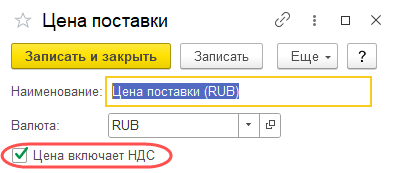 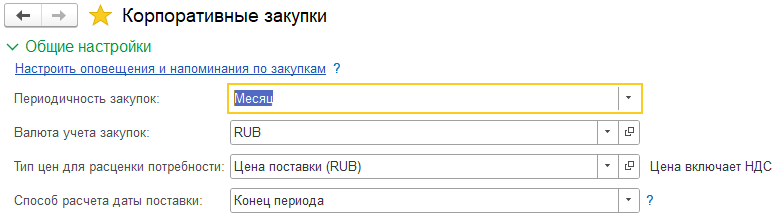 1С: Управление холдингом 3.3
Функционал, реализованный по обращениямна линию поддержки
Пересчет единиц измерения, тип измеряемой величины;
Планирование закупок СНДС, без НДС (вид цен), поправлена вся цепочка документов и формы подбора;
В заявке на обеспечение можно вводить разные цены по периодам;
Можно обезличить поставщика (настройка в способе закупок). Отрабатывает в Конкурентом листе
Создаем только контрагентов-победителей закупки. Используем анкету поставщика до протокола без создания контрагента;
Контролируем правила положения о закупках.
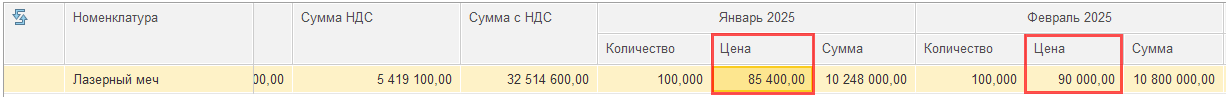 1С: Управление холдингом 3.3
Функционал, реализованный по обращениямна линию поддержки
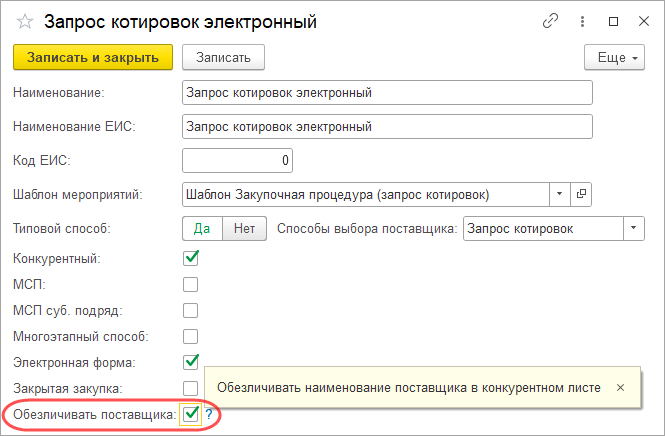 Пересчет единиц измерения, тип измеряемой величины;
Планирование закупок СНДС, без НДС (вид цен), поправлена вся цепочка документов и формы подбора;
В заявке на обеспечение можно вводить разные цены по периодам;
Можно обезличить поставщика (настройка в способе закупок). Используется в Конкурентом листе
Создаем только контрагентов-победителей закупки. Используем анкету поставщика до протокола без создания контрагента;
Контролируем правила положения о закупках.
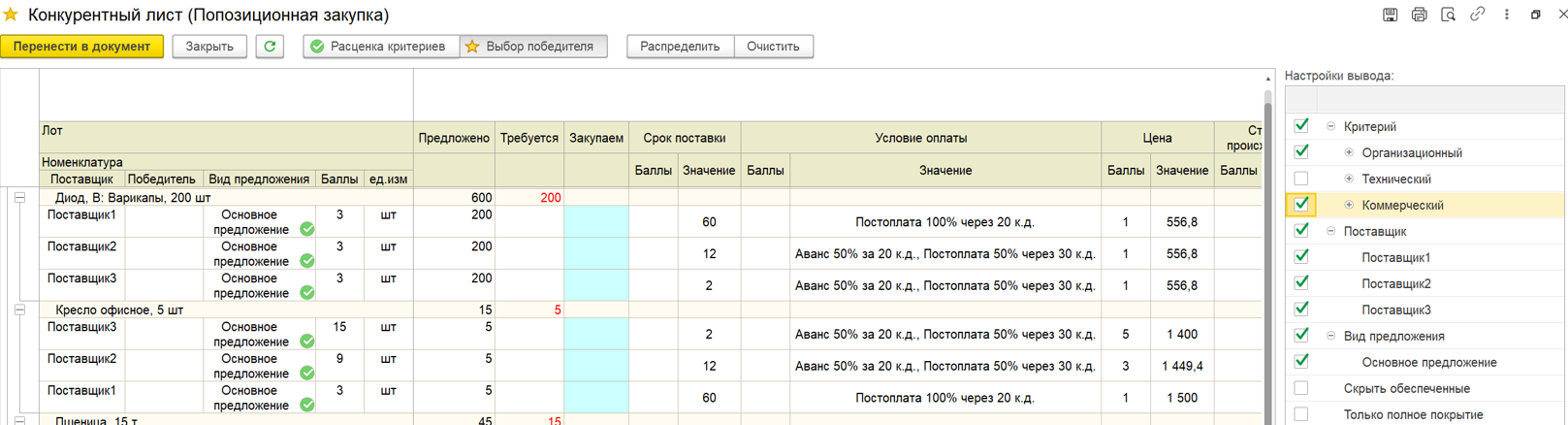 1С: Управление холдингом 3.3
Функционал, реализованный по обращениямна линию поддержки
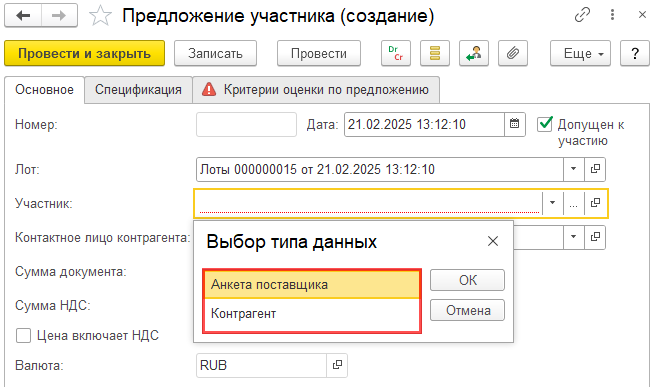 Пересчет единиц измерения, тип измеряемой величины;
Планирование закупок СНДС, без НДС (вид цен), поправлена вся цепочка документов и формы подбора;
В заявке на обеспечение можно вводить разные цены по периодам;
Можно обезличить поставщика (настройка в способе закупок). Используется в Конкурентом листе
Создаем контрагентов только по победителям закупки. Используем анкету поставщика до протокола без создания контрагента.
Контролируем правила положения о закупках.
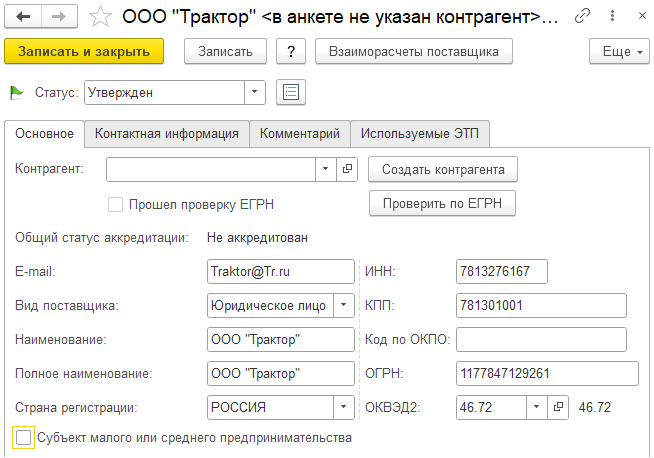 1С: Управление холдингом 3.3
Функционал, реализованный по обращениямна линию поддержки
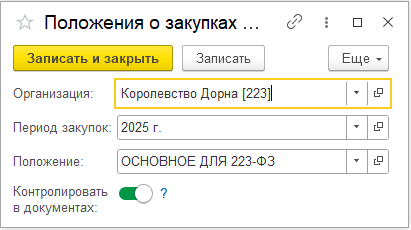 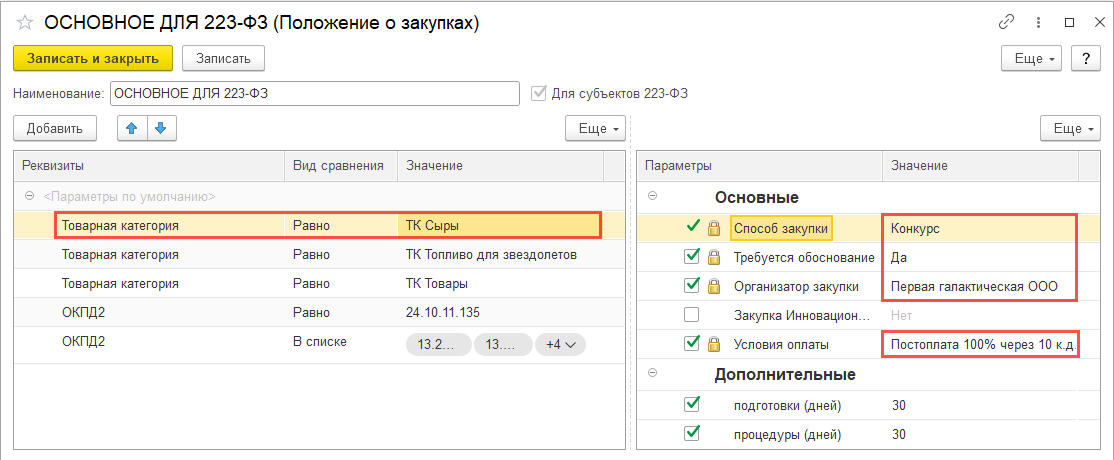 Пересчет единиц измерения, тип измеряемой величины;
Планирование закупок СНДС, без НДС (вид цен), поправлена вся цепочка документов и формы подбора;
В заявке на обеспечение можно вводить разные цены по периодам;
Можно обезличить поставщика (настройка в способе закупок). Используется в Конкурентом листе
Создаем контрагентов только по победителям закупки. Используем анкету поставщика до протокола без создания контрагента.
Контролируем правила положения о закупках.
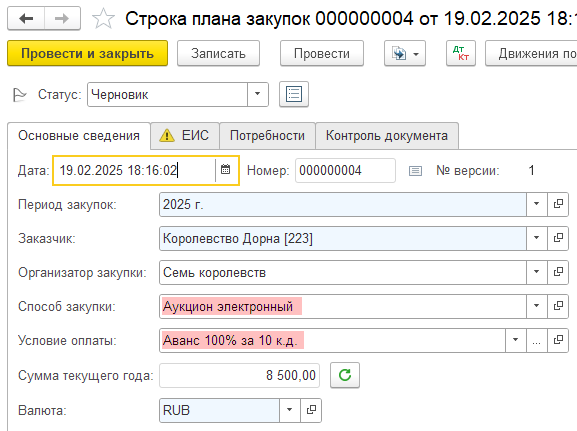 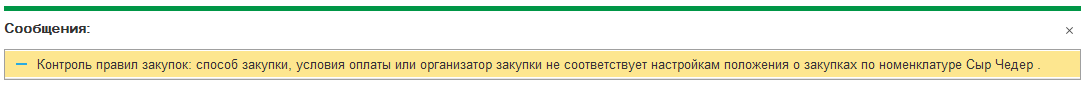 3
4
1
2
1С: Управление холдингом 3.3
Корректировка заявки на обеспечениеи строк плана закупок
Корректировка строк плана и плана закупок 223
Корректировка заявки
Заявка на обеспечение
Корректировка потребности
Строка плана закупок
Строка планазакупок, версия 2
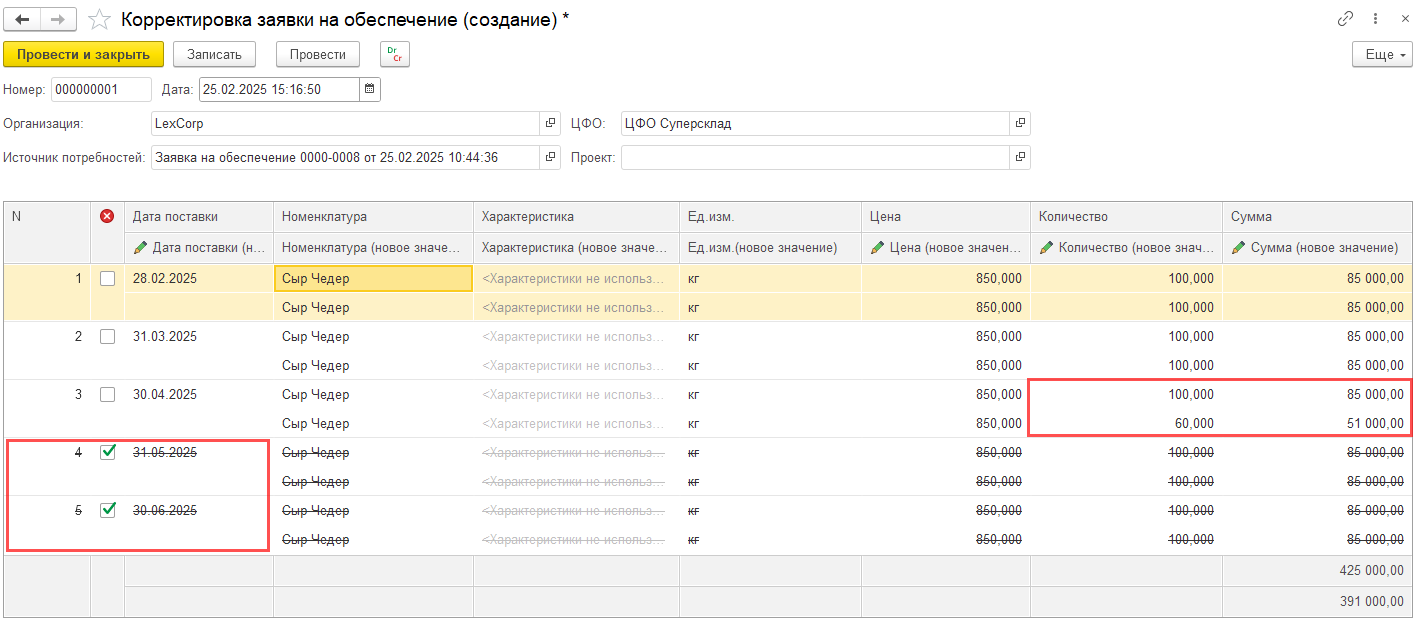 План закупок 223
План закупок 223версия 2
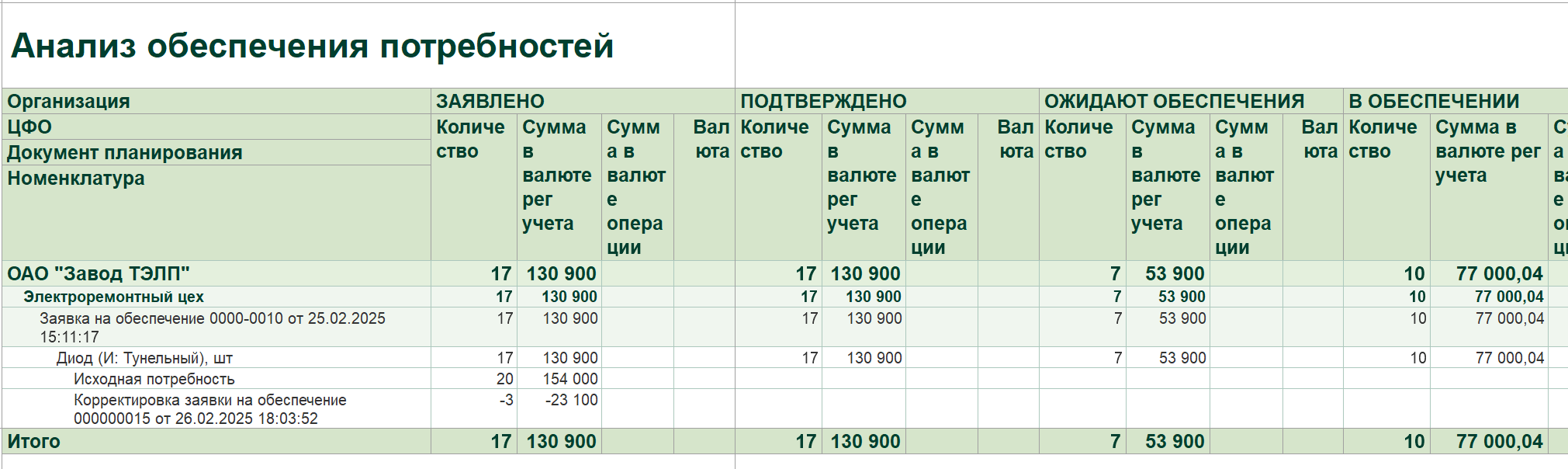 ЕИС
ЕИС
1С: Управление холдингом 3.3
Корректировка при отменезакупочной процедуры
Госзакупка
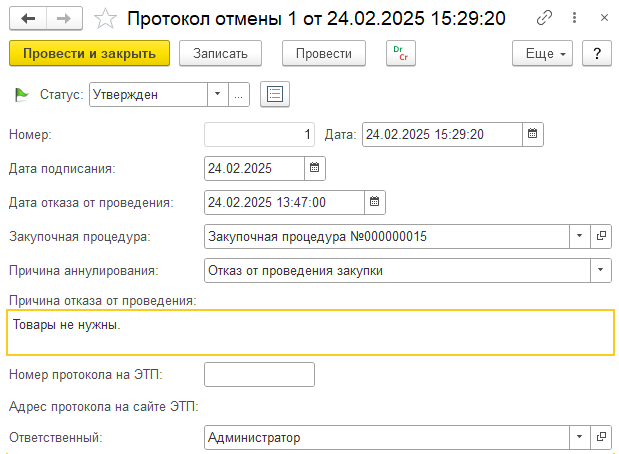 Заявка на обеспечение
Строка планаили заявка
Закупочная процедура
Протокол отмены
Ситуация:
Отменяем действующую (стартовавшую) закупочную процедуру 

Наши действия:
Вводим протокол отмены.
Коммерческая закупка
Заявка на обеспечение
Закупочная процедура
Протокол отмены
Закупочная процедура
Протокол отмены
1С: Управление холдингом 3.3
Корректировка потребности по результатам торгов
Возврат 2 шт
Законтрактовано 7 шт.
Заявка на обеспечение / СПЗ
Закупочная процедура
Протокол выбора победителя
Договор с поставщиком
…
Требуется 10 шт.
В контракт           7 шт.Отказ от покупки 1 шт.
Возврат в план    2 шт.
Отказ от закупки 1 шт
Номенклатура возвращается на этап «Заявки прошедшие экспертизу»
Лимиты остаются в резерве.
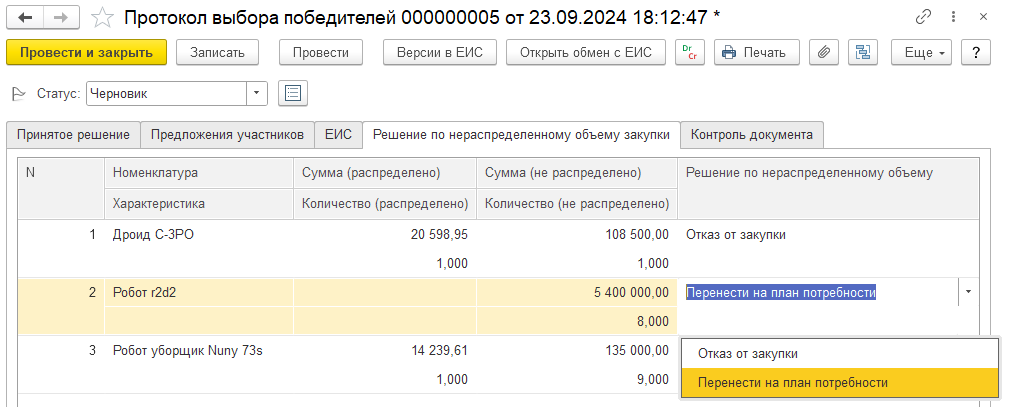 Этапы:		              Документы:
1. Заявки подготовленные               Заявка на обеспечение
2. Заявки прошедшие экспертизу    Заявка на обеспечение
3. План закупок                                 Строка плана закупок
4. Закупочные процедуры                Лот
5. Выбран поставщик	               Протокол выбора
6. Законтрактовано	               Договор с поставщиком
7. Заказы поставщикам                     Заказ поставщику
8. Исполнено		                ПТУ

Отказ от закупки
Номенклатура переходит на этап«Отказ от закупки»
Резерв возвращается в свободные лимиты
Особенность: Если потребность регистрировалась лотом, возможен только отказ от закупки. т.к. некуда возвращать!
1С: Управление холдингом 3.3
Протокол выбора. Закупка не состоялась
Заявка на обеспечение / СПЗ
Закупочная процедура
Протокол закупка не состоялась
Требуется 10 шт.
Возврат 10 шт.
Требуется 10 шт.
Ситуация:
По результатам закупки нет победителя. 

Наши действия:
Переключатель в положениеНе состоялась и описание причины.

Особенность:
Для госзакупок возврат в СПЗ
Для коммерческих закупок возврат в заявку на обеспечение
Если потребность регистрировалась лотом, отказ от закупки. Потребуется вводит новый лот.
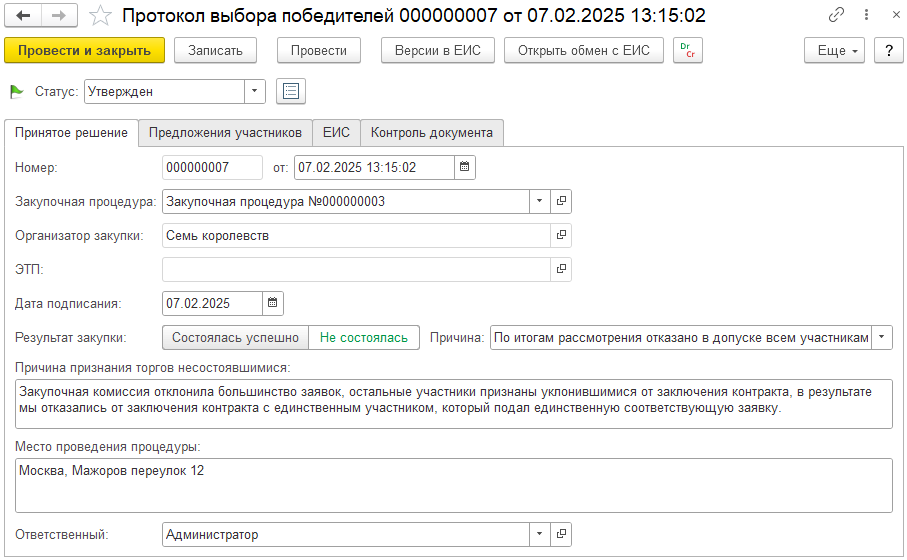 Закупочная процедура
1С: Управление холдингом 3.3
Корректировка договора
Заявка на обеспечение
Договор с графиком поставок
Заказы поставщикам
ПТУ
…
Корректировка
Отказ от закупки
Ситуация:

Поставщик частично выполнил обязательства, но расторгает контракт.

Наши действия:
Вводим корректировку на основании последней версии соглашения.

Можем отказаться от закупки или вернуть в план потребности.

Особенность:
Если потребность регистрировалась без заявки на обеспечение (СПЗ, Лот, Договор) то возможен только Отказ от закупки. Эти документы не могут быть использованы повторно.
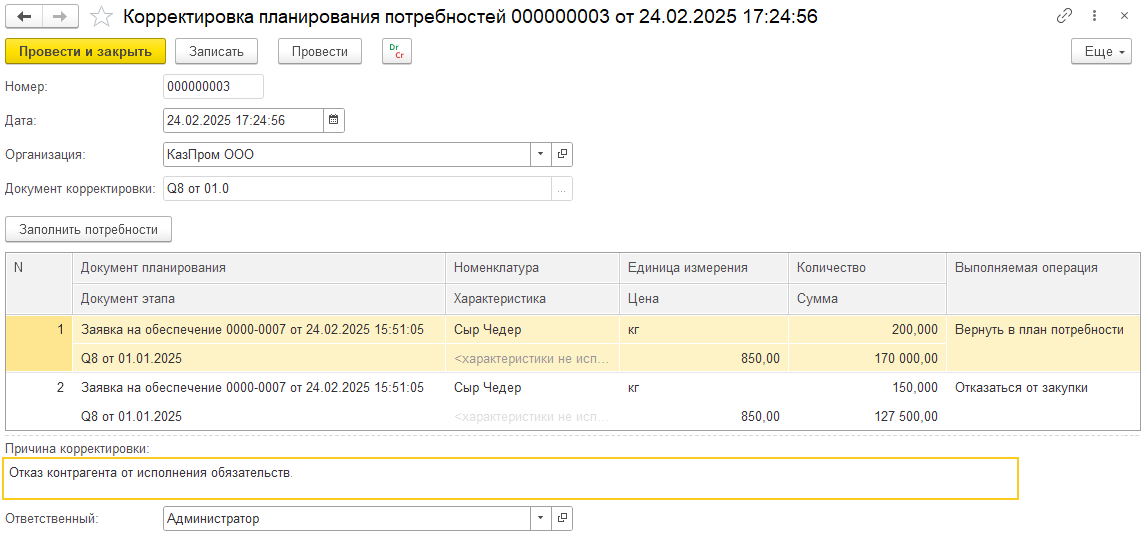 1С: Управление холдингом 3.3
Изменения относительно ред.3.2в части констант и некоторых настроек
Константа «Не требовать регистрации участников по открытым способам закупок» - исключена
Функционал перенесен в Способы закупок. 
Константа «Вести учет номенклатуры по странам» - исключена
Страны обязательны для учета национального режима 223-ФЗ
Правила заполнения статей бюджета (по категории закупок, по категории в рамках функционального направления) - исключена 
Доступ к статьям определяет настройка «Ограничивать статьи по    функциональному направлению». В рамках ФН пользователь может выбирать любую статью. 
Отказались от кросс-таблиц
         Сохранили только в Заявка на обеспечение и Предложение участника.
Место поставки – самостоятельная аналитика. 
         Можно добавлять дополнительные реквизиты, создавая свои смыслы.
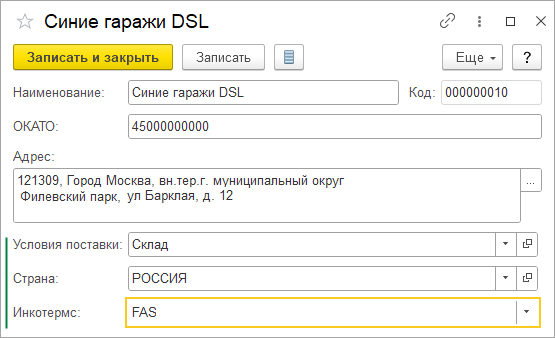 Доп.реквизиты
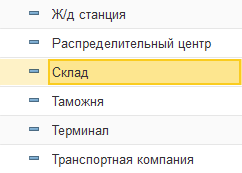 1С: Управление холдингом 3.3
Стандартная интеграция с ЭТП Бидзаар.Выбор поставщика на ЭТП.
Стандартная интеграция
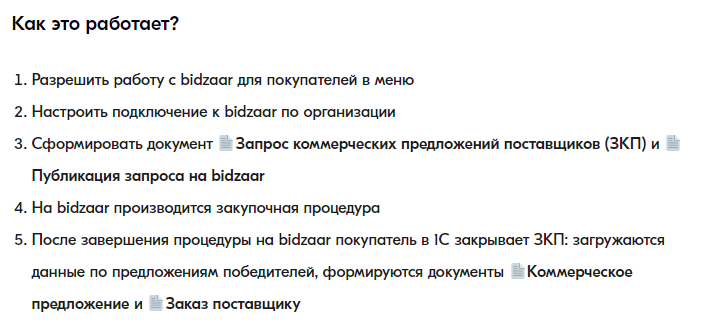 Заявка на обеспечение
Выбор поставщикабез интеграции и лотов
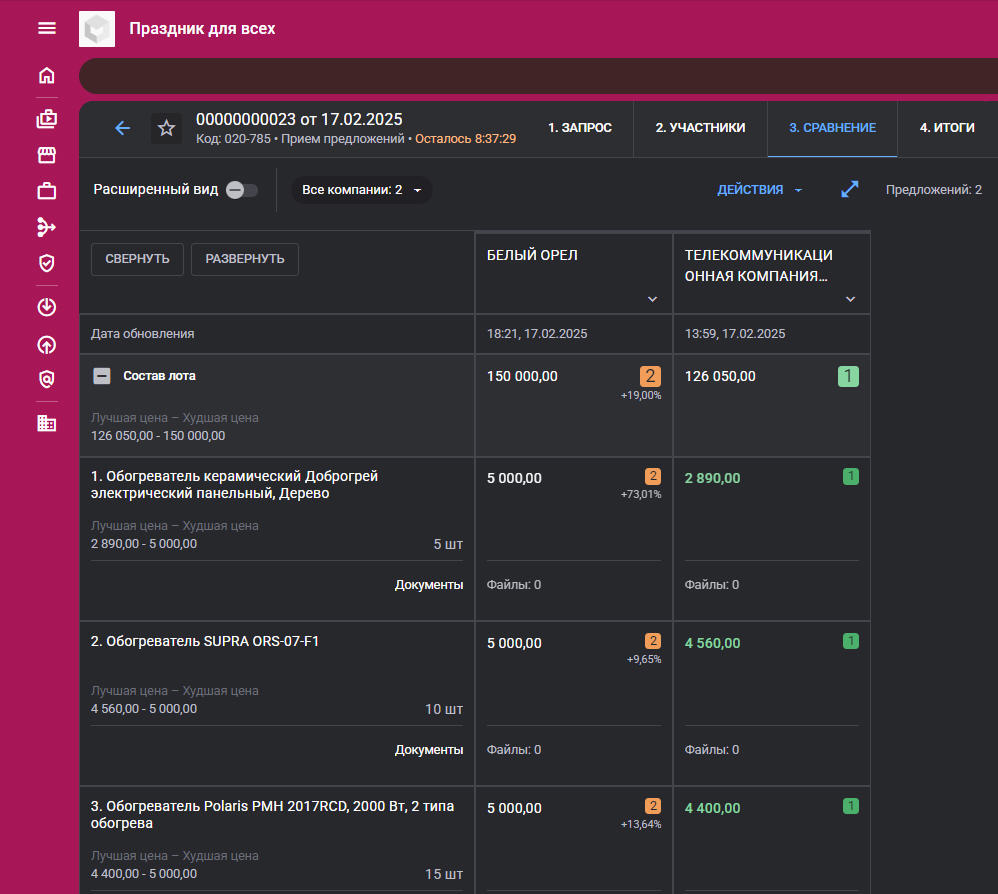 Запрос коммерческих предложений
Заявка на обеспечение
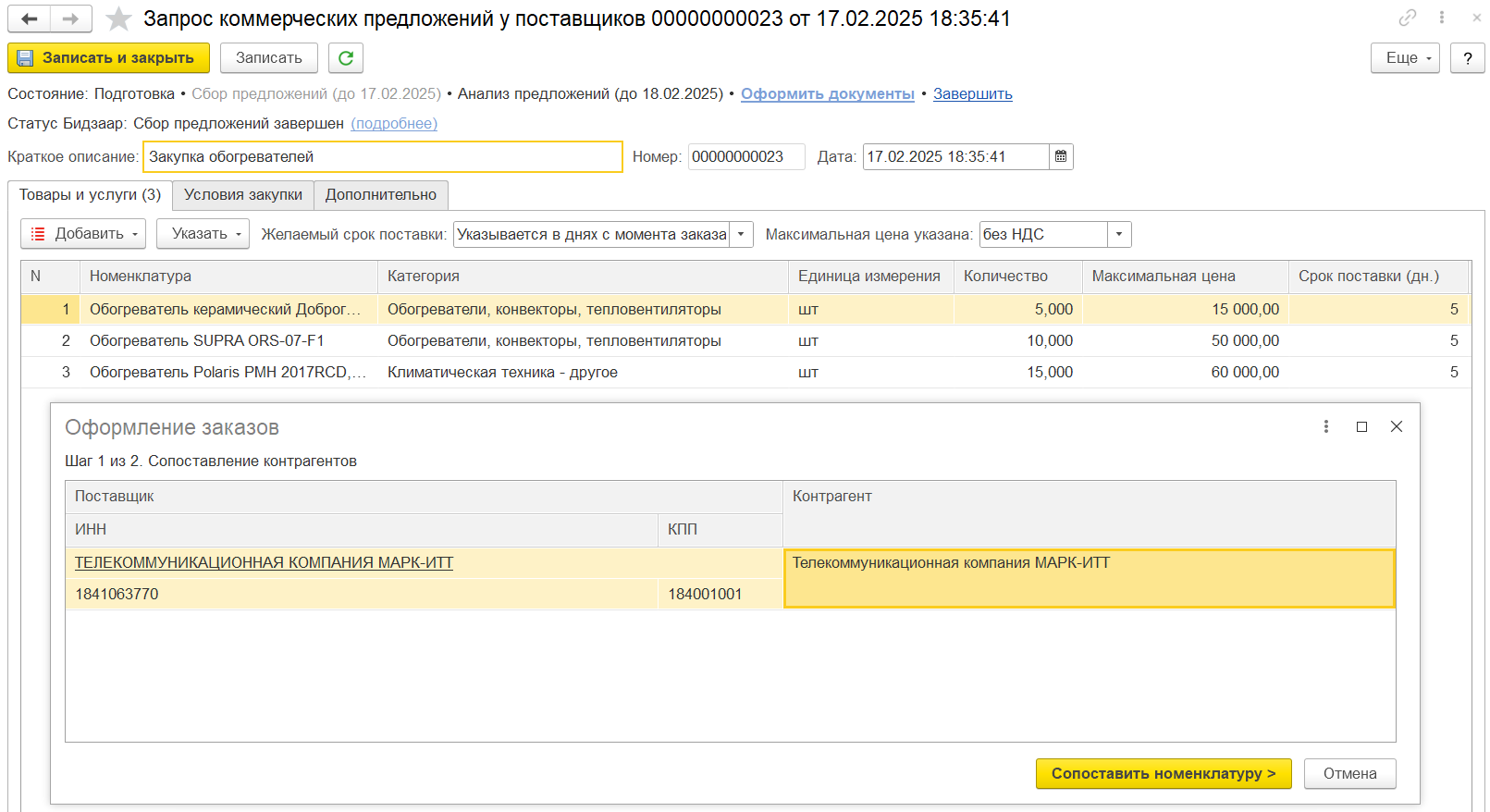 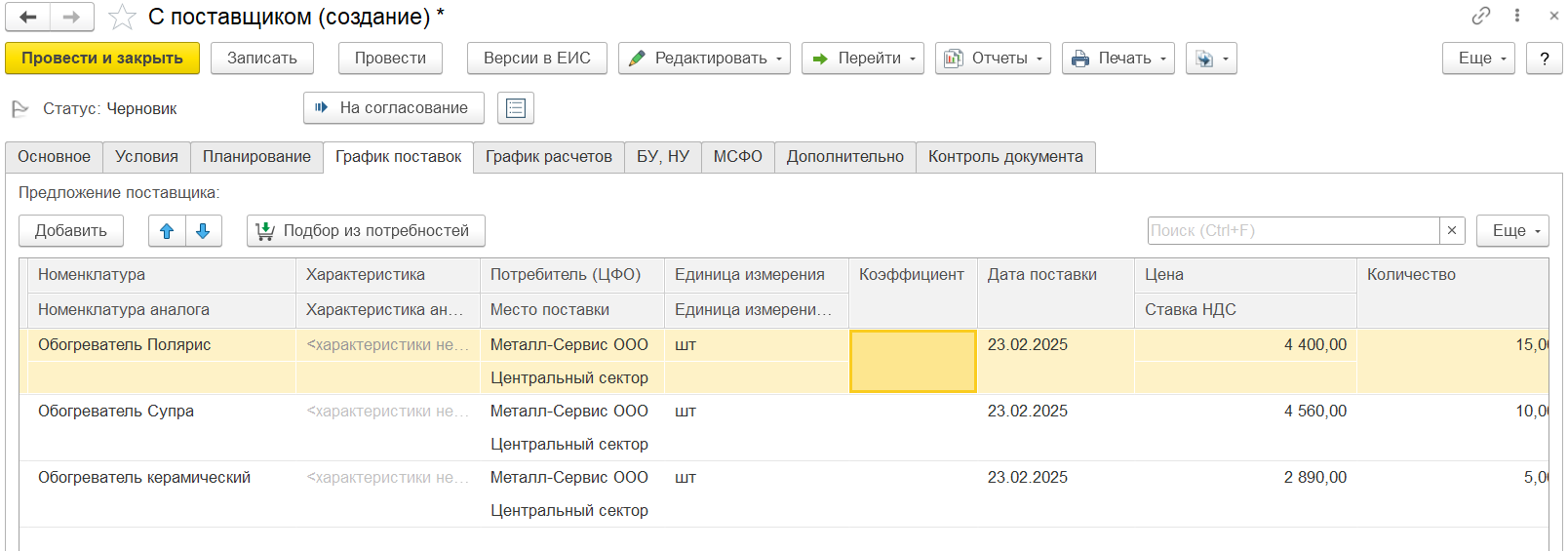 ЭТПБидзаар
Запрос коммерческих предложений
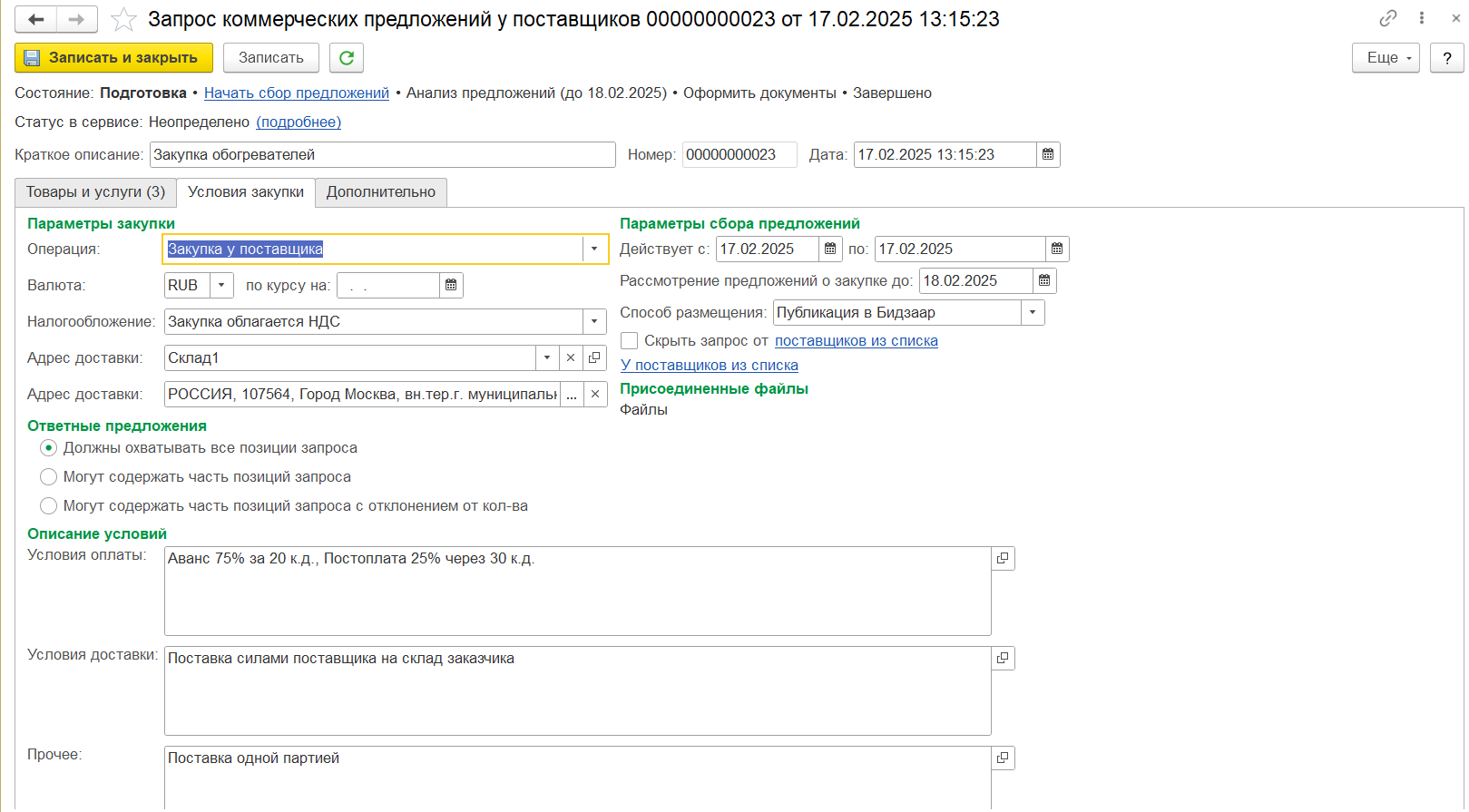 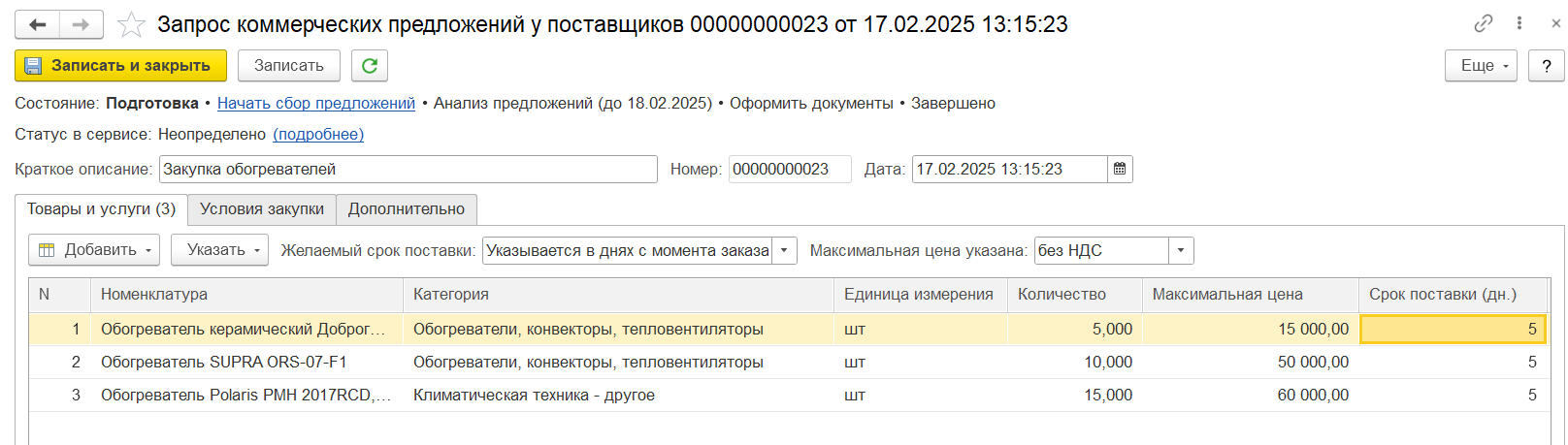 Коммерческие
предложения
Коммерческие
предложения
Договоры / Заказы поставщикам
Договоры / Заказы поставщикам
Информация
Партнерский форум https://partners.v8.1c.ru/forum
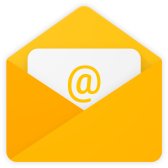 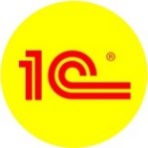 Поддержка 1С v8@1c.ru
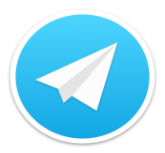 Неофициальный канал по 1С: Управление холдингом в Телеграм https://t.me/CPMRussia, 3.5 тыс. специалистов
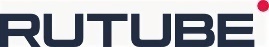 Канал линейки продуктов «1С:Управление холдингом»
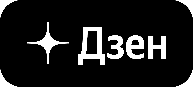 https://dzen.ru/suite/fd52a772-897d-41ac-afab-8e3b1f88b9c7
Страница решения: Сайт 1С:ERP.Управление холдингом: https://v8.1c.ru/cpm-erp/
Презентации https://v8.1c.ru/cpm-erp/poleznye-materialy/presentations/
Видео: https://v8.1c.ru/cpm-erp/poleznye-materialy/video/

Сайт 1С:Управление холдингом: https://v8.1c.ru/cpm/
Презентации https://v8.1c.ru/cpm/poleznye-materialy/presentations/
Видео: https://v8.1c.ru/cpm/poleznye-materialy/video/ 

Наиболее интересные внедрения: https://v8.1c.ru/cpm/istorii-uspekha/